Exponents
Grade 8
An exponent is a mathematical notation that represents how many times a base is multiplied by itself. Other terms used to define exponents are ‘power’ or ‘index’. An exponential term is a term that can be expressed as a base raised to an exponent. For example, in an exponential expression an, 'a' is the base and ‘n' is the exponent.
The exponents can be numbers or constants; they can also be variables. Exponents are generally positive real numbers, but they can also be negative numbers.
Examples
1. How to multiply powers with the same base?
If we have to multiply the powers which have the same base then we have to add the exponents.
                   am × an = am + n
Example
              83 × 84 = 83 + 4 = 87
Law 1
2. How to divide powers with the same base?
If we have to divide the powers which have the same base then we have to subtract the exponents.
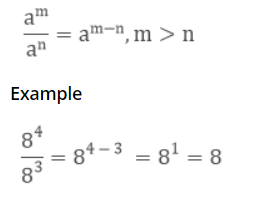 Law 2
3. How to take the power of a power?
	If we have to take the power of a power then we have to multiply the exponents.
             (am)n = amn
Example
        (83)4 = 83 × 4 = 812
Law 3
4. How to multiply the powers with the same exponents?
	If we have to multiply the powers where the base is different but exponents are same then we will multiply the base.
			am  bm = (ab)m
Example
			8343 = (8× 4)3 = 323
Law 4
5. How to divide the powers with the same exponents?
If we have to divide the powers where the base is different but exponents are same then we will divide the base.
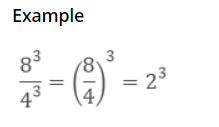 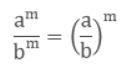 Law 5
6. Numbers with Exponent Zero
	Any number with zero exponents is equal to one irrespective of the base.
					a° = 1
	Example
			8° = 1
Law 6
7. Numbers with Exponent One
   Any number with one as the exponent is equal to the number itself.
              a1 = a
   Example
             81 = 8
Law 7
8. Power with a Negative Exponent
     Negative exponents can be converted into     positive exponents.
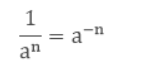 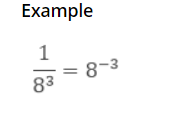 Law 8
Thank You